#IMX2025
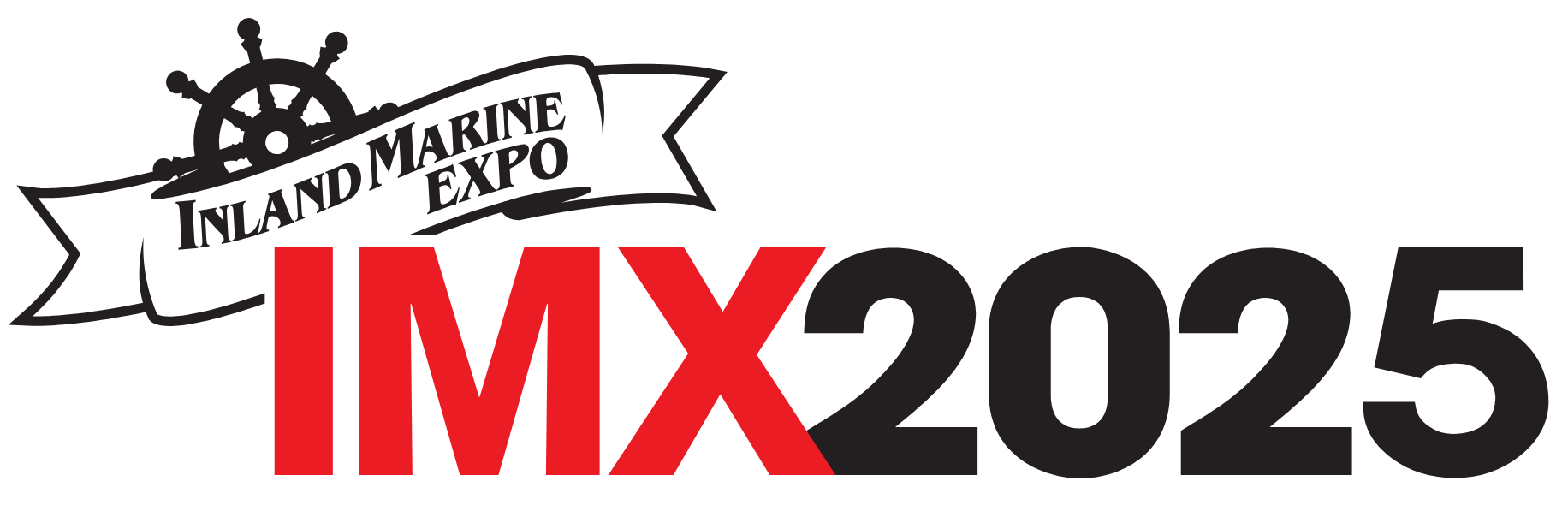 State of the Barge Industry: Supply, Demand and Projections
2025 Inland Marine Expo
Ken Eriksen, Managing Member, Strategic Advisor
Mike Steenhoek, Executive Director, Soy Transportation Coalition
Clark Todd, President and CEO, Blessey Marine Services, Inc.
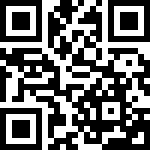 This Photo by Unknown Author is licensed under CC BY-SA
May 30, 2025
May 2025 | State of the Barge Industry: Supply, Demand and Projections
Charting the Course
Waterways Journal Products: Inland River Record
Polaris Analytics and Consulting, Ken Eriksen
Barge Fleet Situation
Commodity Supply Chain
Barge Commodity Demand
Soy Transportation Coalition, Mike Steenhoek
Blessey Marine Services, Inc., Clark Todd
Questions and Discussion
May 2025 | State of the Barge Industry: Supply, Demand and Projections
Waterways Journal Products
Inland River Record
May 2025 | State of the Barge Industry: Supply, Demand and Projections
Waterways Journal Products – Inland River Record
Towboats
Barge Fleet – annual survey of barge operators
Barge Commodity – commodities moved by barge type
Barge Fact Book 
Barge Fleet Dynamics: Age profiles, retirement forecasts, and newbuild trends for dry covered, open, and tank barges. Includes a 5-year outlook through 2030
Towboat Sector: Horsepower trends, ownership patterns, and technological advancements.
Commodity Markets: Outlook for grains, fertilizers, steel, coal, petroleum, and chemicals.
Regulatory Landscape: Impacts of U.S. Army Corps of Engineers, U.S. Coast Guard, and federal funding policies.
Barge Pressure Index: Proprietary calculations of supply-demand dynamics.
May 2025 | State of the Barge Industry: Supply, Demand and Projections
Polaris Analytics and Consulting
Anchoring Your Future
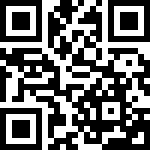 May 2025 | State of the Barge Industry: Supply, Demand and Projections
Barge Fleet Situation
May 2025 | State of the Barge Industry: Supply, Demand and Projections
3-Rs of the U.S. Inland Barge Fleet
Retire
Aging fleets – all three types: Dry Covered, Dry Open and Tank Barges
Replace
To keep steady fleet size
Resurge 
“To rise again or become active or popular once more. It can refer to something that was previously in decline or less prominent but has made a comeback.”
Especially dry covered and tank
Commodity demand for barge service stabilizing and firming
May 2025 | State of the Barge Industry: Supply, Demand and Projections
Inland Barge Fleet Dynamics – Covered and Tank Steady, Open Shrinking
May 2025 | State of the Barge Industry: Supply, Demand and Projections
Inland Barge Fleet Dynamics – Number of Barges in Operation by Year Built and Age
May 2025 | State of the Barge Industry: Supply, Demand and Projections
Covered Barge Fleet Aging as New Builds Stagnate
May 2025 | State of the Barge Industry: Supply, Demand and Projections
Open Fleet Flattened but Aging
May 2025 | State of the Barge Industry: Supply, Demand and Projections
Tank Fleet Largest on Record
May 2025 | State of the Barge Industry: Supply, Demand and Projections
Commodity Supply Chains
May 2025 | State of the Barge Industry: Supply, Demand and Projections
The 4-Rs of the Commodity Supply Chain
May 2025 | State of the Barge Industry: Supply, Demand and Projections
U.S. Grain and Soybean Exports Rising for Fourth Year, would be Fifth Largest in U.S. History
May 2025 | State of the Barge Industry: Supply, Demand and Projections
U.S. Coal Consumption and Exports Flattening Out before Turning Lower with Production
May 2025 | State of the Barge Industry: Supply, Demand and Projections
U.S. Petroleum and Other Liquids Consumption NearingPre-COVID-19 Levels
May 2025 | State of the Barge Industry: Supply, Demand and Projections
Barge Commodity Demand
May 2025 | State of the Barge Industry: Supply, Demand and Projections
Covered Demand Flattened waiting on Grain Exports
May 2025 | State of the Barge Industry: Supply, Demand and Projections
Wrap Up
New Administration fast at work on many fronts, regulations, spending, taxes, tariffs, security, …
Commodity supply chains highly integrated
U.S. has abundant supply of commodities the world needs with expanding exports while key imports needed
While U.S. logistics face challenges, options to market make a difference
3-Rs of the barge fleets: Retire, Replace and Resurge
Keep 4-Rs of the commodity supply chain in perspective
Reliable – Established and integrated network
Resilient – Multiple options from Farm to Market
Resourceful – High volume, throughput, & efficient
Redundant – Plug & Participate system
May 2025 | State of the Barge Industry: Supply, Demand and Projections
Contact Information
Ken Eriksen, Managing Member and Strategic Advisor
Ken.Eriksen@pacanalytic.com
M: +1.212.444.8280
    : EriksenTR
    : @keriksen
https://pacanalytic.com/
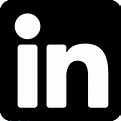 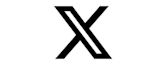 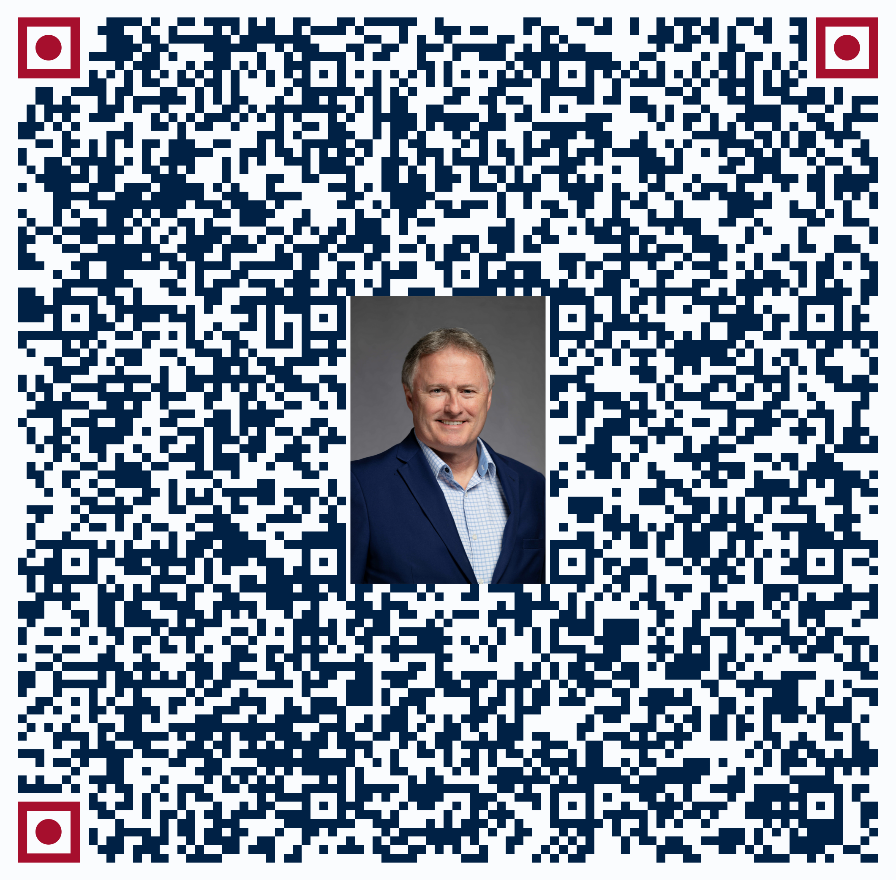 May 2025 | State of the Barge Industry: Supply, Demand and Projections
Mike Steenhoek, Executive DirectorSoy Transportation Coalition
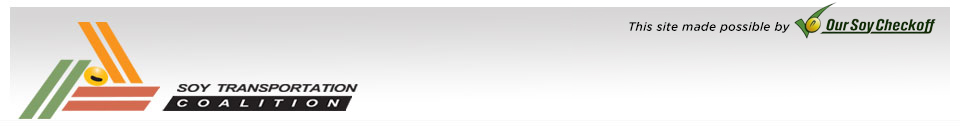 May 2025 | State of the Barge Industry: Supply, Demand and Projections
Clark Todd, President and CEOBlessey Marine Services, Inc.
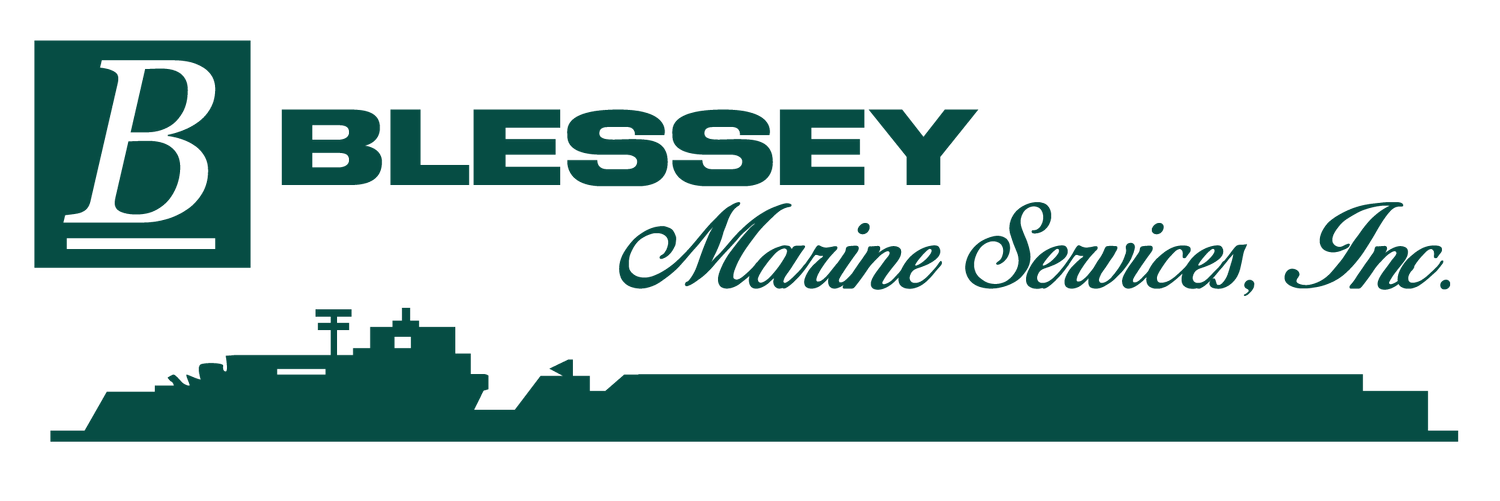 May 2025 | State of the Barge Industry: Supply, Demand and Projections
May 2025 | State of the Barge Industry: Supply, Demand and Projections
May 2025 | State of the Barge Industry: Supply, Demand and Projections
State of the Industry PanelQuestion and Discussion
Ken Eriksen, Managing Member and Strategic Advisor, Polaris Analytics and Consulting
Mike Steenhoek, Executive Director, Soy Transportation Coalition
Clark Todd, President and CEO, Blessey Marine Services, Inc.
May 2025 | State of the Barge Industry: Supply, Demand and Projections
Polaris Analytics and Consulting
Anchoring Your Future
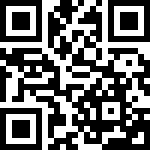 May 2025 | State of the Barge Industry: Supply, Demand and Projections
Polaris Analytics and ConsultingServices and Activities
Strategic Planning
Feasibility and Market Studies
Competitive and Policy Analysis
Global Commodity Flows
Capacity Utilization
Due Diligence
Economic Impact
Data Compilation and Delivery
Expert Witness, Testimony and Legal Support
Public Speaking, Training and Events
Publication and Media Engagement
May 2025 | State of the Barge Industry: Supply, Demand and Projections
Polaris Analytics and ConsultingSectors
Supply Chains
Infrastructure
Transportation and Logistics
Energy, Renewables and Biofuels
Inputs - Crop Protection and Nutrients
Grains, Oilseeds and Feedstocks
Livestock and Proteins
Perishables
Handling and Storage Systems
Processing and Food Manufacturing
May 2025 | State of the Barge Industry: Supply, Demand and Projections
Polaris Analytics and ConsultingClientele
Commercial, Private and Public
Commodity and Industry Associations
Non-Profit Organizations
Government, federal, state and local
Non-Government Organizations
Teaming Arrangements
Sub-Contracting
Publication and Media
May 2025 | State of the Barge Industry: Supply, Demand and Projections
Polaris Analytics and ConsultingApproach Taken
Keep the Horizon in Perspective
At the Horizon – what is the present situation
On the Horizon – what can be seen, where are the opportunities and roadblocks
Over the Horizon – what is not seen that requires understanding and solution offerings to achieve strategic outcomes over the horizon